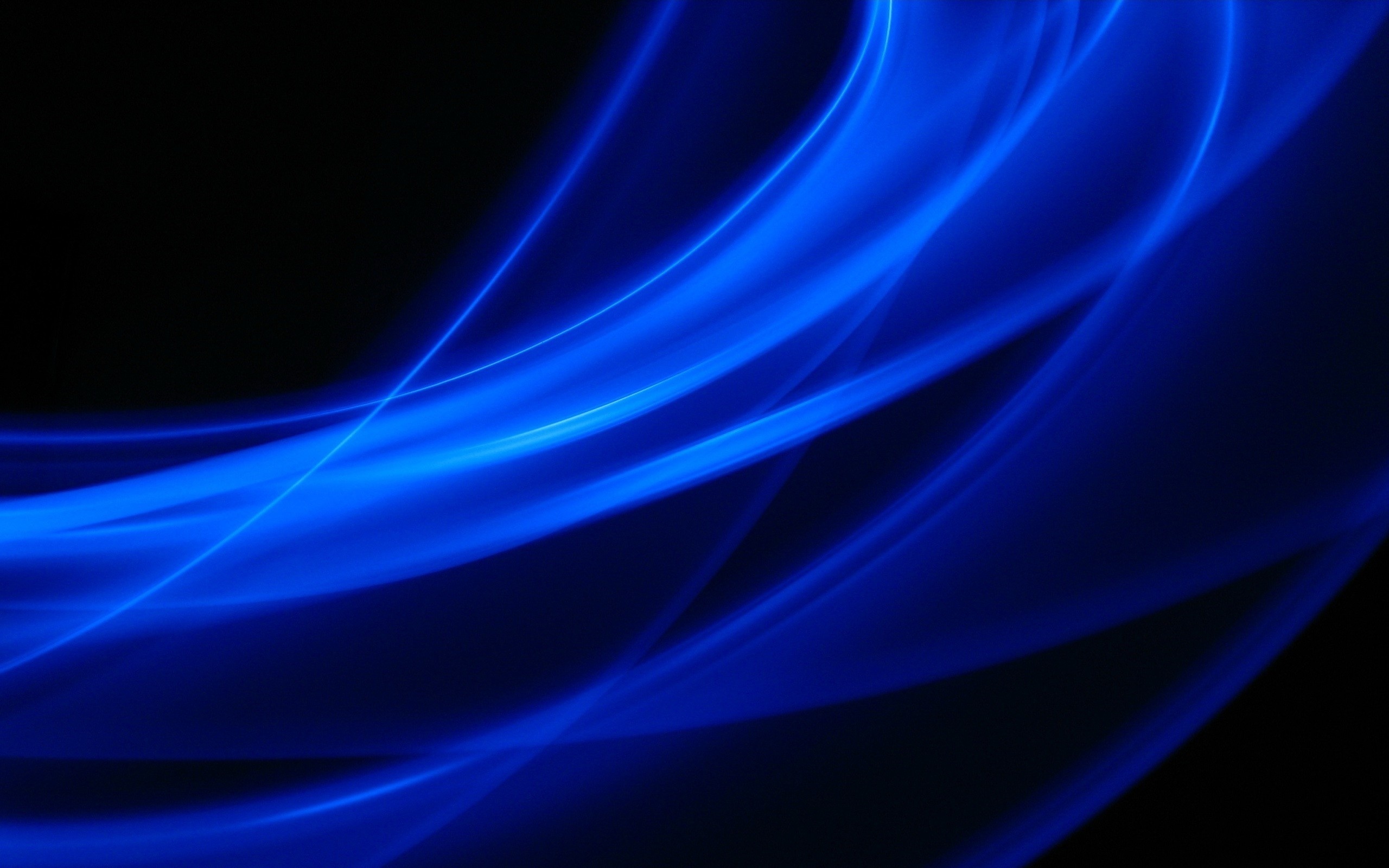 Явище електромагнітної індукції
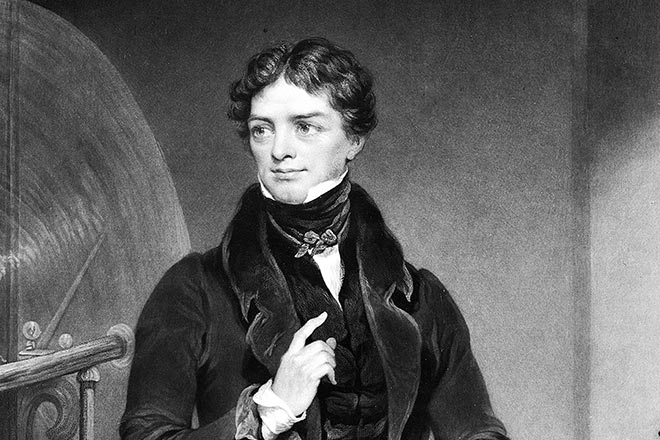 або формула успіху
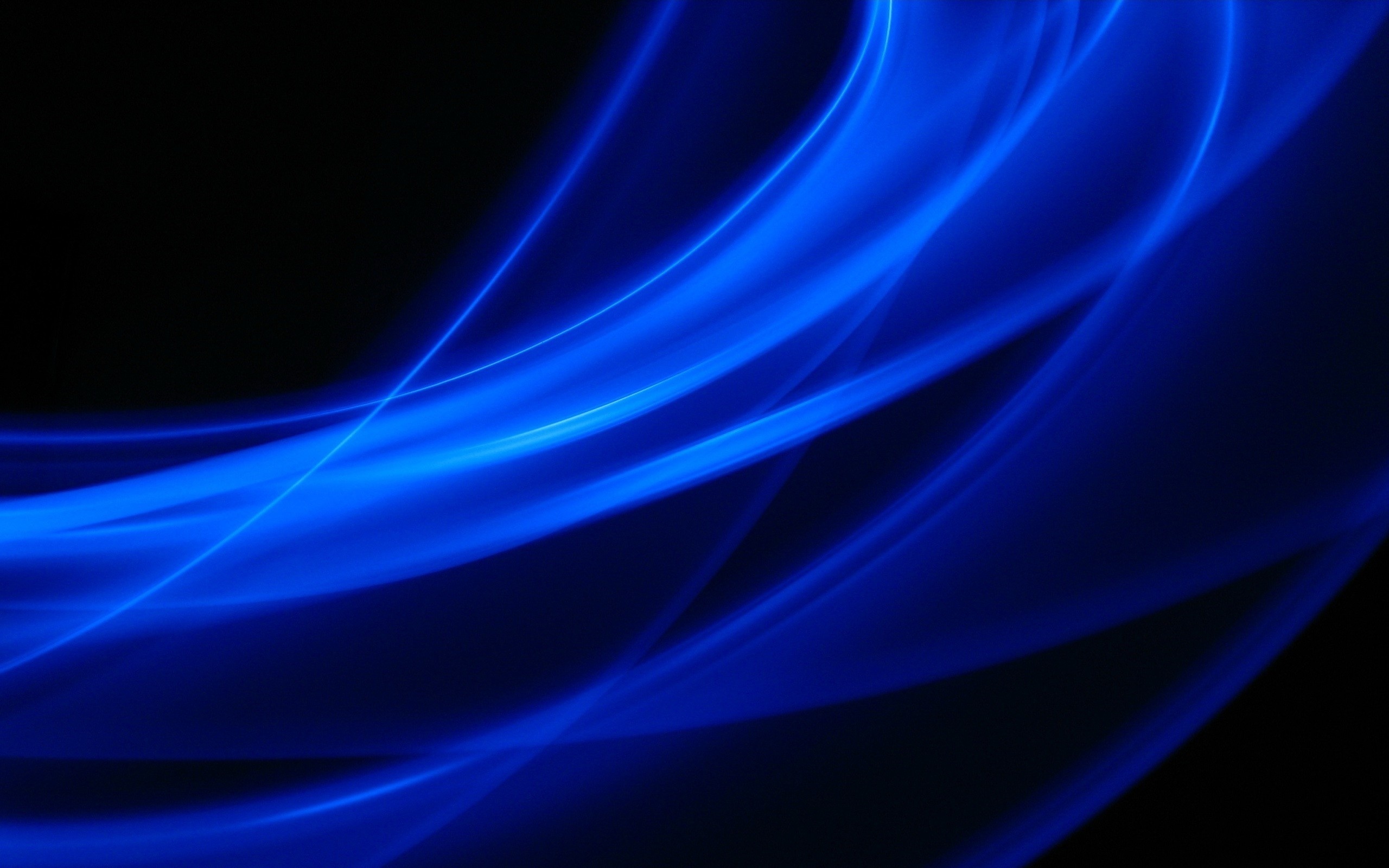 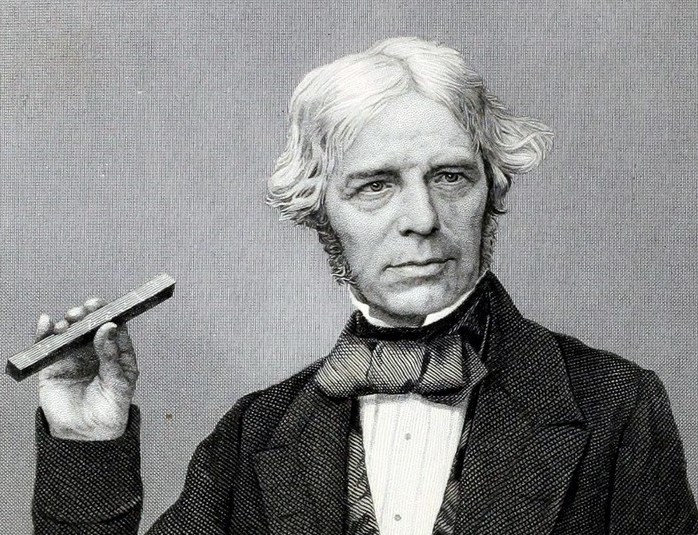 Майкл Фарадей
                   (1791 – 1867)
Английський фізик, хімик. Вичвив  хімічні дії електричного  струму. 
    відкрив (1831) явище електромагнитної індук-
ції. Засновник вчення про електромагнітне поле.
    Встановив (1833-1834) закони електролізу, наз-
вані його им’ям
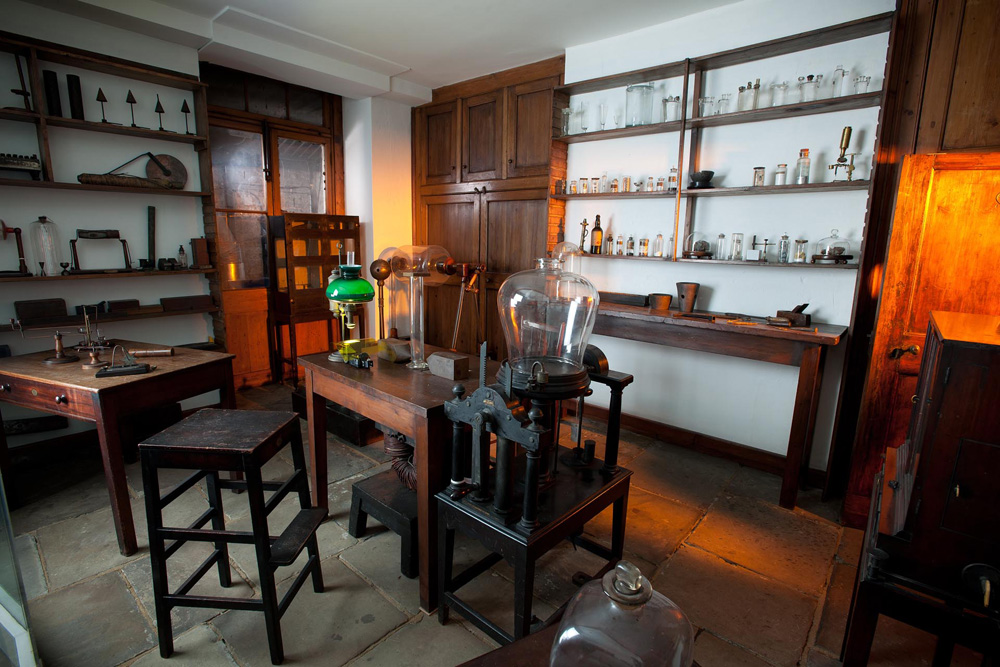 1822 г. “Звернутти магнетизм в електрику”
Магнітна лабораторія Фарадея в Лондоні
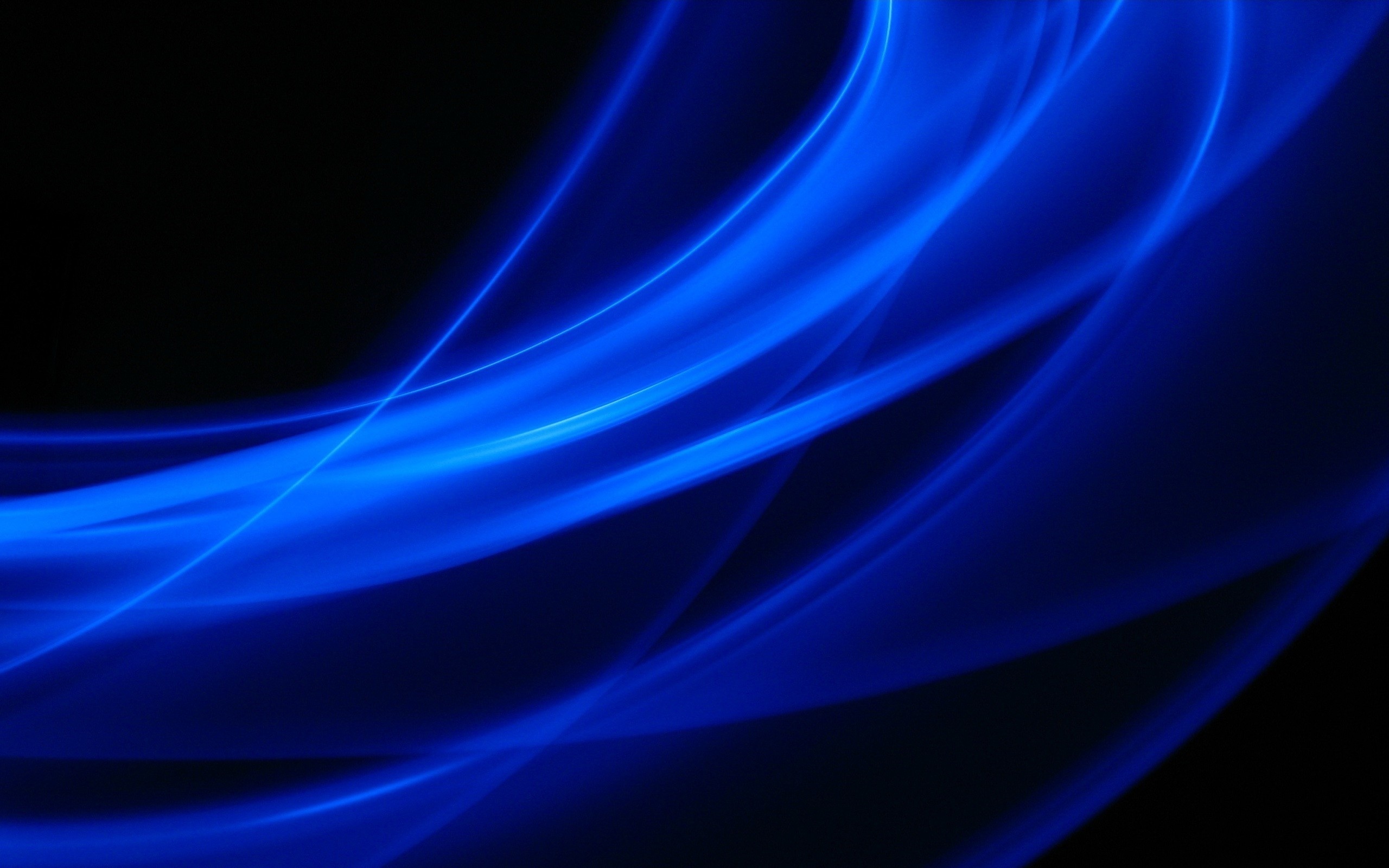 Кризіс 
Віра в себе
Перемога
Радість
Байдужість
Відчай
Оптимізм
Страх
Любов
Невдача
Поопулярність
Труд
Ентузіазм
Успіх
Провал
Злість
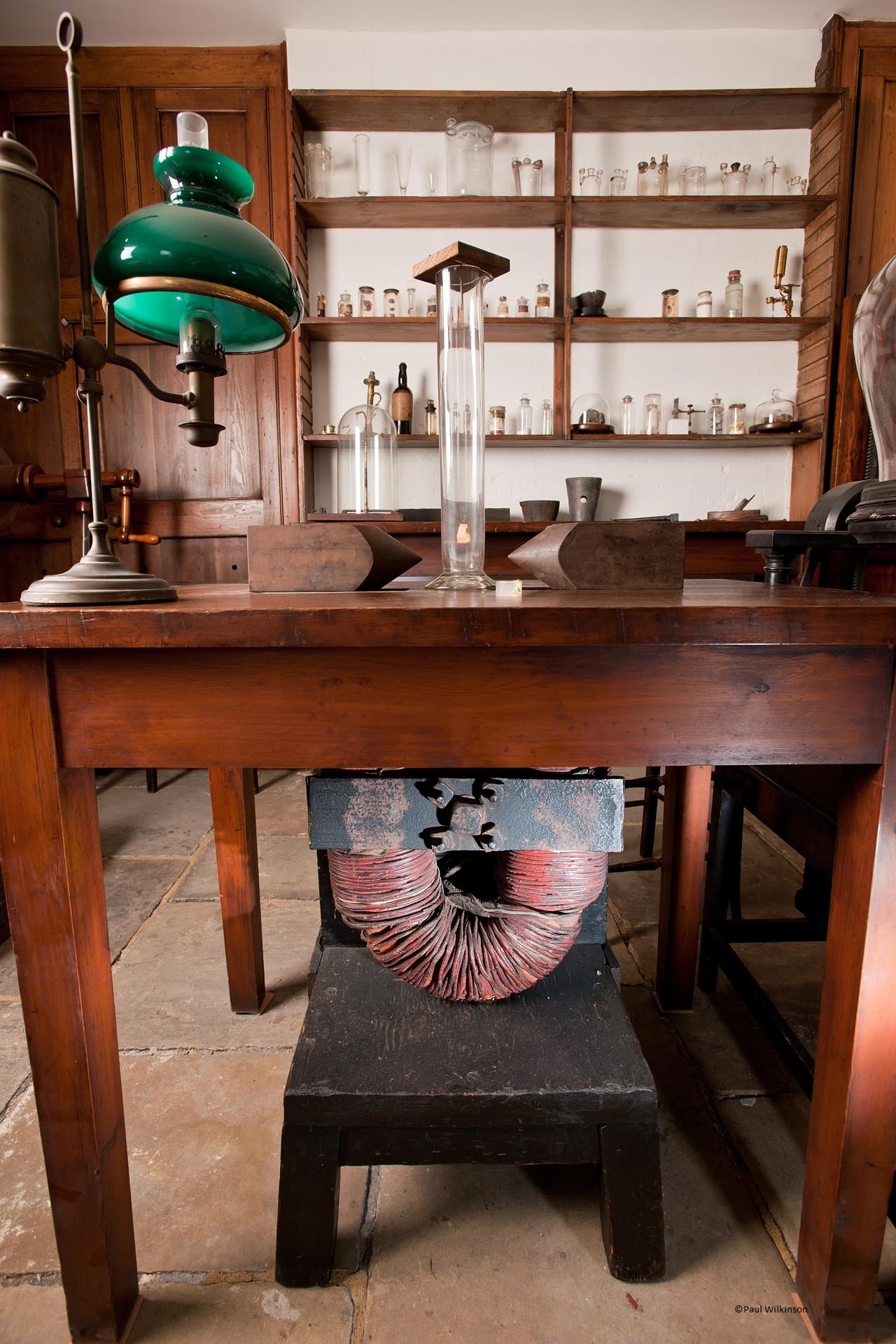 29 серпня 1831г. –  задача вирішена
1 ГРУПА. Дослідження 1. Рух магніту щодо катушки 
Обладнання: катушка, міліамперметр, смуговий постійний магніт, з'єднувальні дроти? 
Виконання роботи:
 1. Зберіть ланцюг як показано на малюнку. 2. а) Спостерігаючи за показаннями міліамперметра, необхідно всувати один з полюсів магніту в нерухому катушку, потім на кілька секунд зупинити магніт, а потім витягти його з катушки.  б) Повторіть досвід з іншим полюсом смугового магніту. ? в) Повторіть попередні досліди, рухаючи магніт швидше.?3. Зробіть висновки: 1) Чи виникав  в катушці струм під час руху магніту відносно катушки; під час його зупинки? Назвіть умову виникнення електричного струму. 2) Чи залежить значення сили струму
 від швидкості руху магніту 
 і якщо залежить, то як?
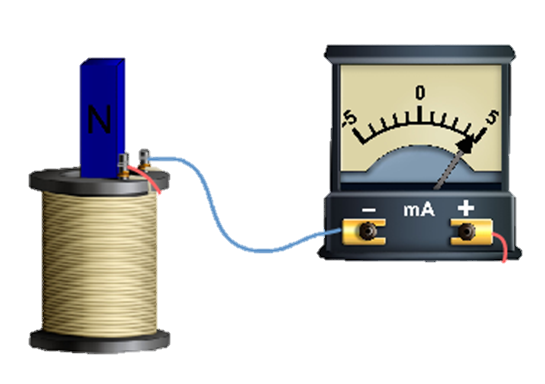 Дослідження 2. Рух катушки щодо магніту Виконання роботи:1. а) Спостерігаючи за показаннями міліамперметра, необхідно «одягнути» на нерухомий магніт катушку, потім на кілька секунд зупинити катушку, а потім зняти її з магніту. 
 б) Повторіть попередні досліди, рухаючи магніт швидше.
2. Зробіть висновки: 
1) Чи виникав  в катушці струм під час її руху щодо магніту, під час її зупинки? Назвіть умову виникнення електричного струму.2) Чи залежить значення сили струму від швидкості руху катушки і якщо залежить, то як?
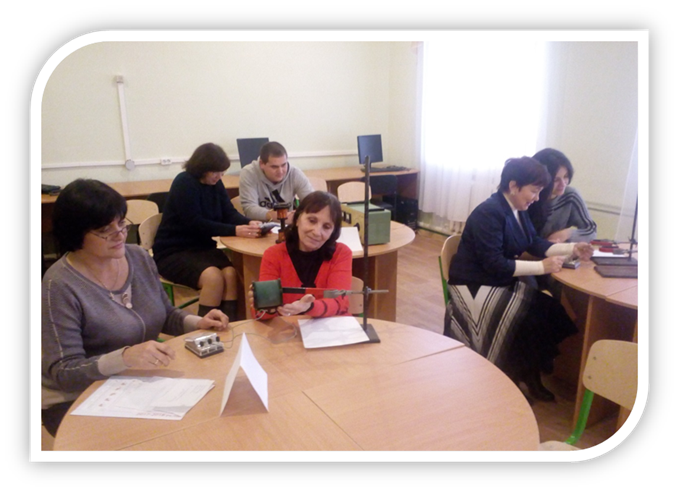 2 ГРУПА. Дослідження 3. Замикання й розмикання ланцюга.
Обладнання: джерело струму, дві котушки з сердечником, реостат, міліамперметр, ключ, з'єднувальні дроти.
 Виконання роботи: 1. Зберіть ланцюг як показано на малюнку. 2. а) Спостерігаючи за показаннями міліамперметра, замкніть ключ, потім кілька секунд почекайте, а потім розімкніть ключ. ? б) Повторіть досвід, змінивши напрямок струму в ланцюзі. 3. Зробіть висновок:чи виникав в катушці,
 замкнутій на міліамперметр струм під час
 замикання (розмикання) ланцюга і якщо
 виникав, то чому?
Дослід 4. Переміщення бігунка реостата
1. У зібраної ланцюга замкніть ключ.2. Спостерігаючи за показаннями міліамперметра, посуньте повзунок реостата вліво (вправо), змінюючи силу струму.3. Зробіть висновок: 
чи  виникав струм в катушці,
 замкнутій на міліамперметр, 
під час зміни сили струму 
в ланцюзі і якщо виникав, 
то чому?
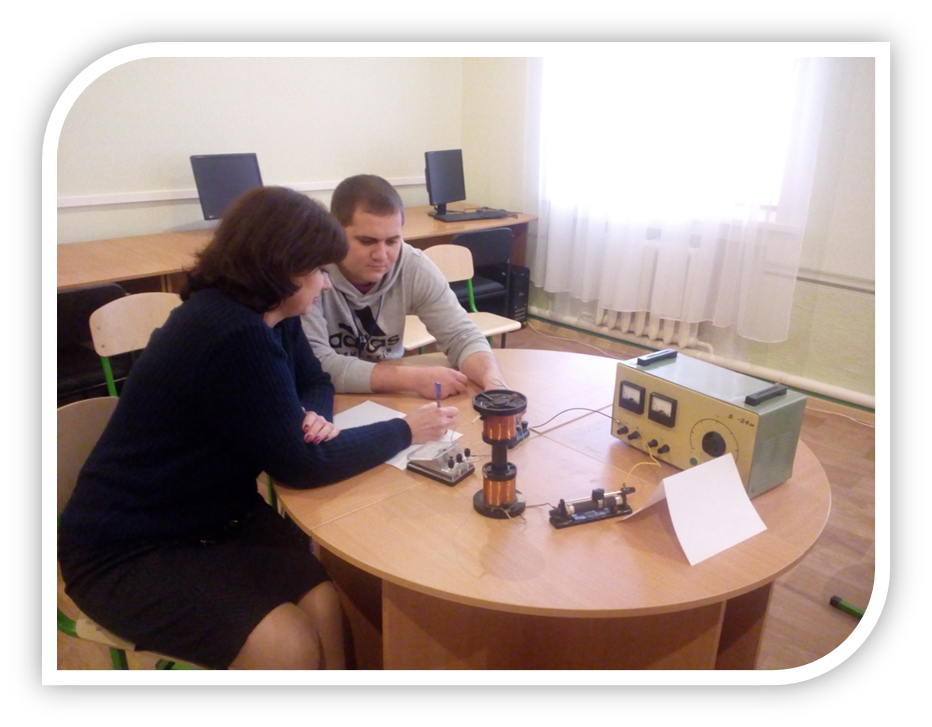 3 ГРУПА. Дослідження 5. Обертання рамки всередині магнітного поля.
 Обладнання: котушка, міліамперметр (або гальванометр), дугоподібний постійний магніт, з'єднувальні дроти.
Виконання роботи:
1.Зберіть ланцюг як показано на малюнку.
2. Повертайте рамку, приєднаної до міліамперметру, всередині магнітного поля постійного магніту. Слідкуйте за показаннями міліамперметра. 3. Зробіть висновок: чи виникав в катушці, замкнутої на міліамперметр
 струм під час обертання рамки, 
і якщо виникав, то чому?
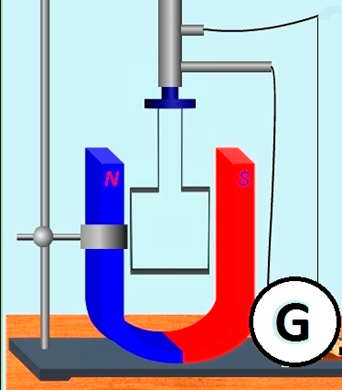 Дослідження 6. Зміна площі рамки.Зберіть ланцюг як показано на малюнку, замінивши жорстку рамку з струмом на гнучкий моток дроту.
 2. Розташуйте площину мотка перпендикулярно лініям магнітної індукції. 
Різко стисніть (розтисніть) моток. Слідкуйте за показаннями міліамперметра.  3. Зробіть висновок: 
чи виникав в котушці, 
замкнутій  на міліамперметр 
струм під час зміни площі 
рамки, і якщо виникав, 
то чому?
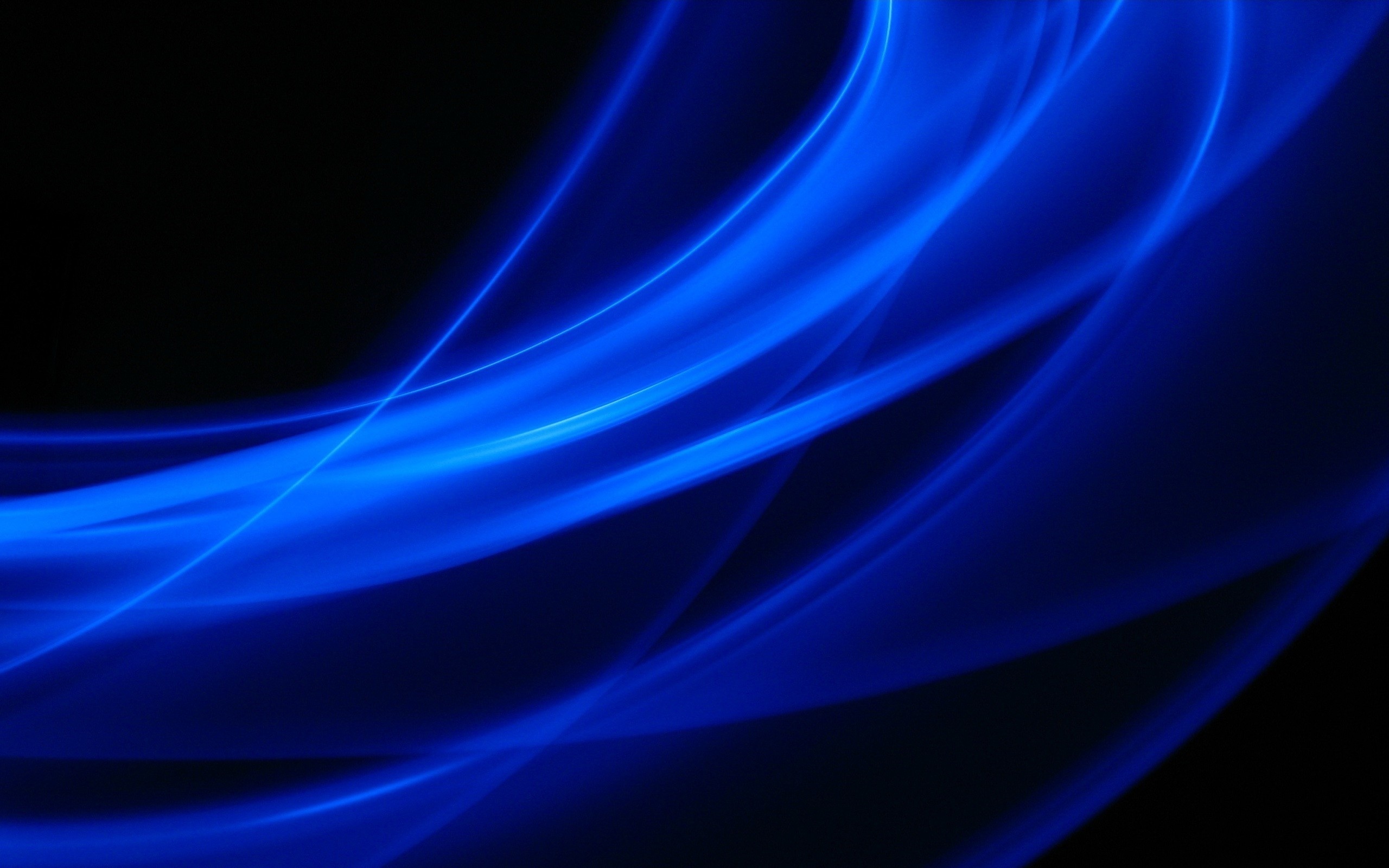 РОБОТА З АУДІТОРІЄЮ:
Види простору:
Об’єктивний  (існує поза  свідомістю людини: простір, час, рух… ).
Суб’єктивний (особисте сприйняття  об’єктивного простору  зовнішнього матеріального  світу).
Виртуальний (віжображені в суб’єктивному просторі  особистості образи  об’єктивної 
    реальності).
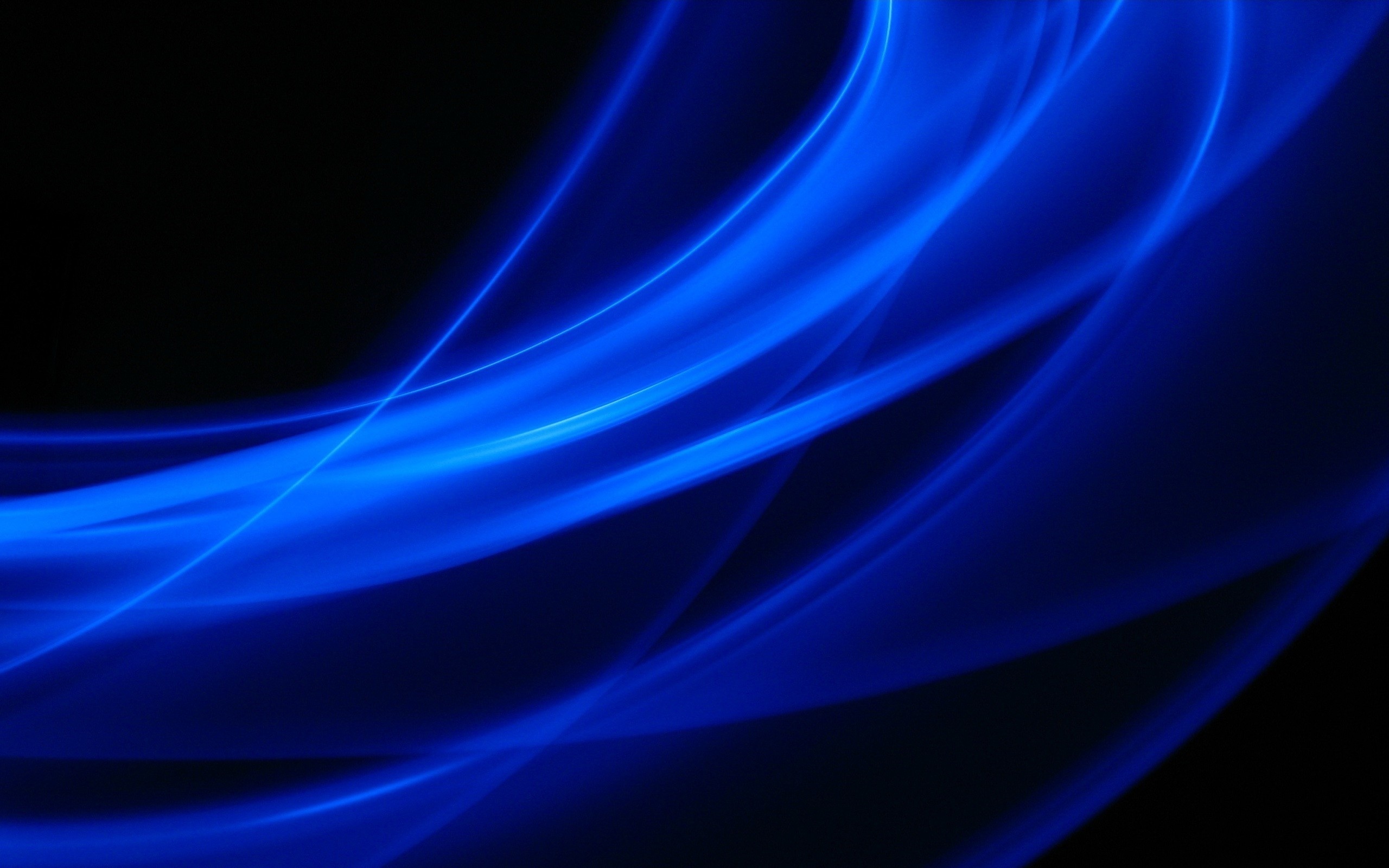 ВИСНОВОК:
Рух катушки відносно магніту
Обертання всередині магнітного поля
Переміщення бігунка реостату
Замикання ті розмикання ланцюга
Змінення площі рамки в магнітному полі
Рух магніту відносно катушки
Електричний струм виникає при будь-якому зміненні магнітного  поля, що пронизує контур
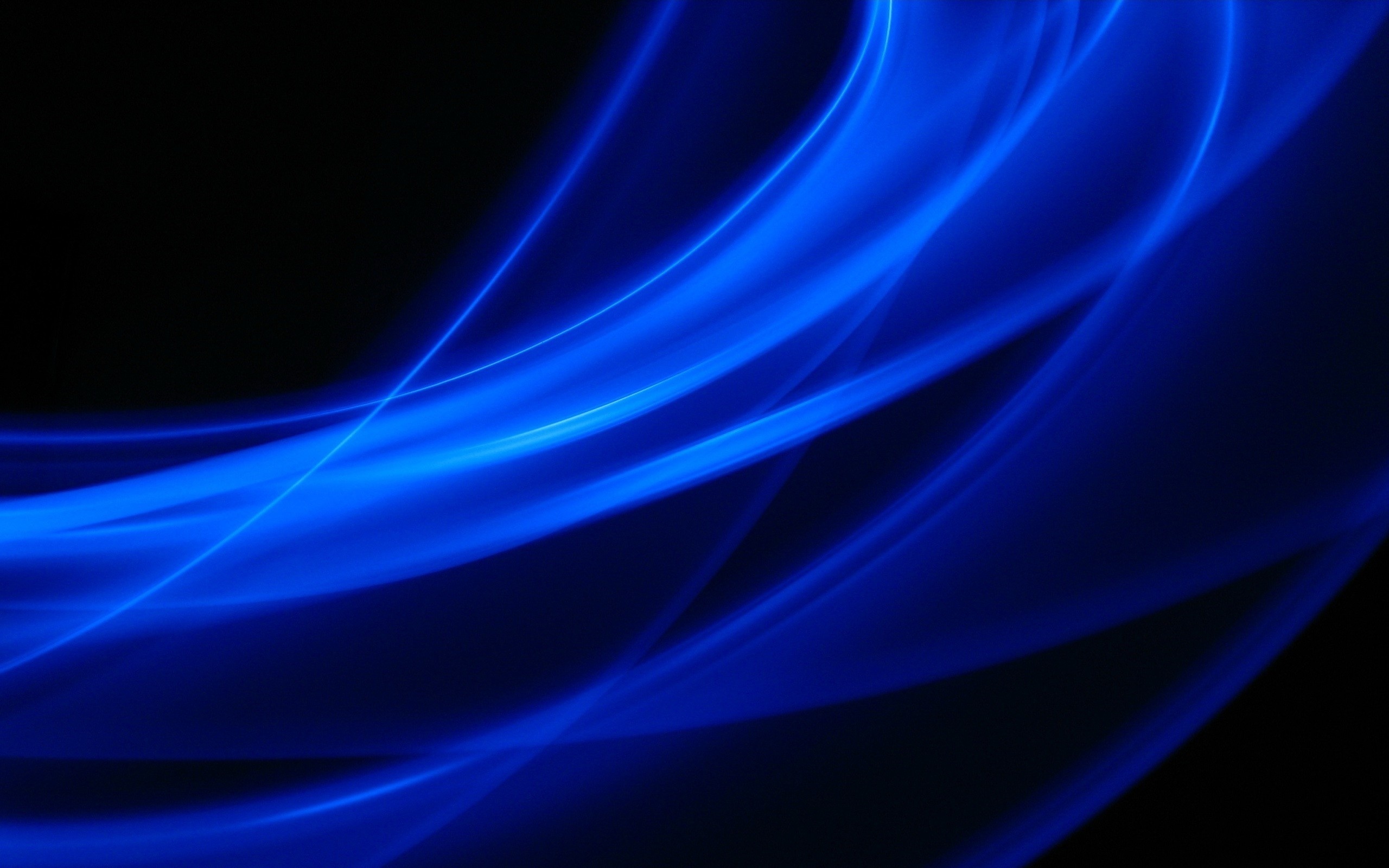 Кризіс 
Віра в себе
Перемога
Радість
Байдужість
Відчай
Оптимізм
Страх
Любов
Невдача
Популярність
Труд
Ентузіазм
Успіх
Провал
Злість
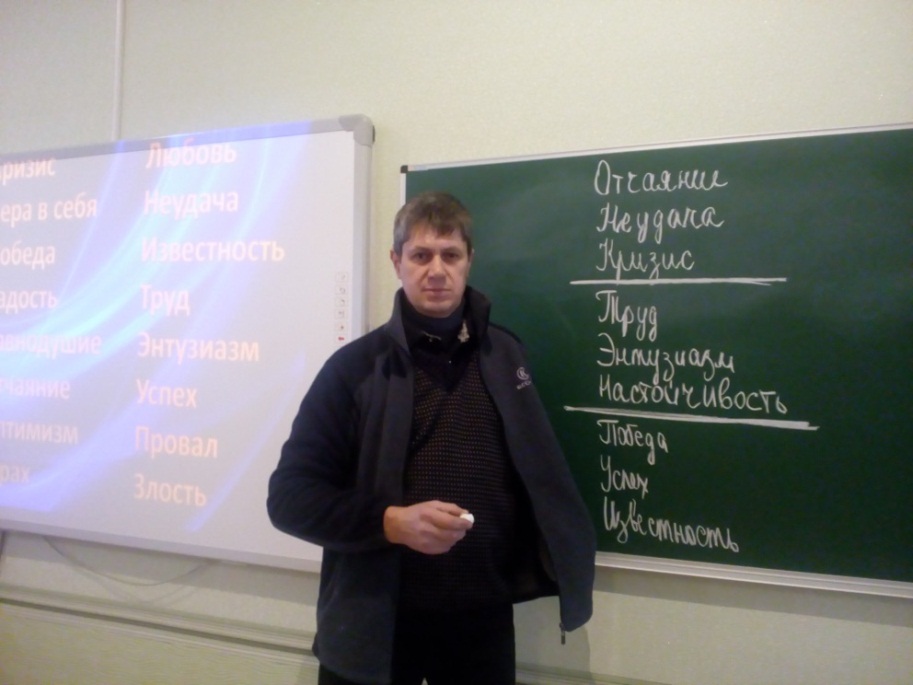 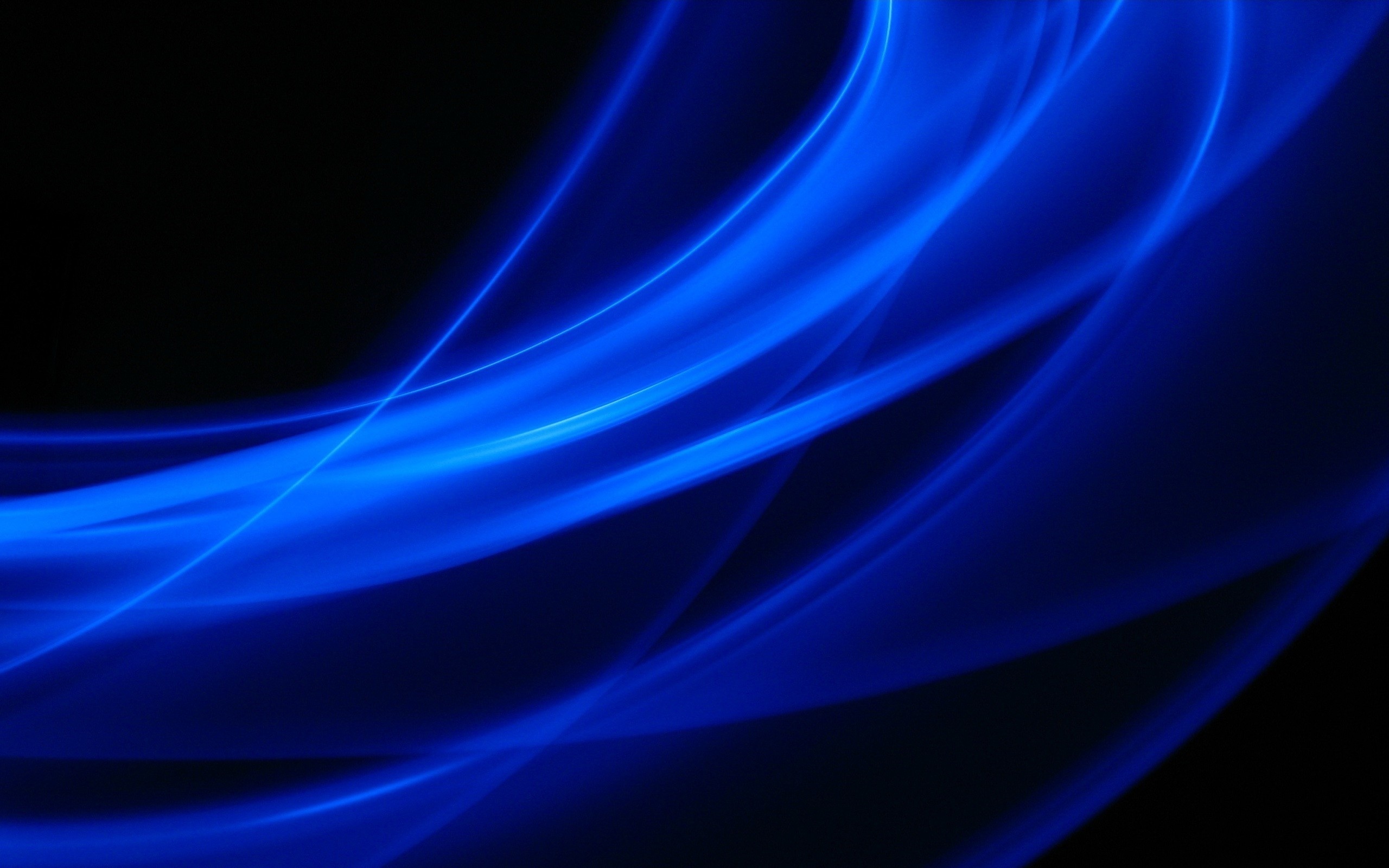 «Все це мені вдалося здійснити тільки завдяки природним здібностям. Доля обрала мене, ось і все».
                                                     Чаплигін  Сергій  олексійович (1869 -1942)
«Коли  гарна сім’я,
Тоді успішне життя твоє!»
                                             Гаспар Монж (1746 – 1818)
«Випадок відкрив  для мене  небокрай  науки».
«Мной  рухало  честолюбство».
                                  ЕВАРИСТ  ГАЛУА (1811 – 1832)
«Висока  мета – ось ще  один  доданок  Вашго успіху».
«І ще  я б  додав   завзятість у досягненні  успіху, і, звичайно, труд, труд і труд».
                                          ИОГАН КЕПЛЕР (1571 – 1630)
«Успіх не остаточний, а відказ не   є  фатальним: це – хоробрість продовжити намечений шлях». 
                                                УИНСТОН ЧЕРЧИЛЛЬ
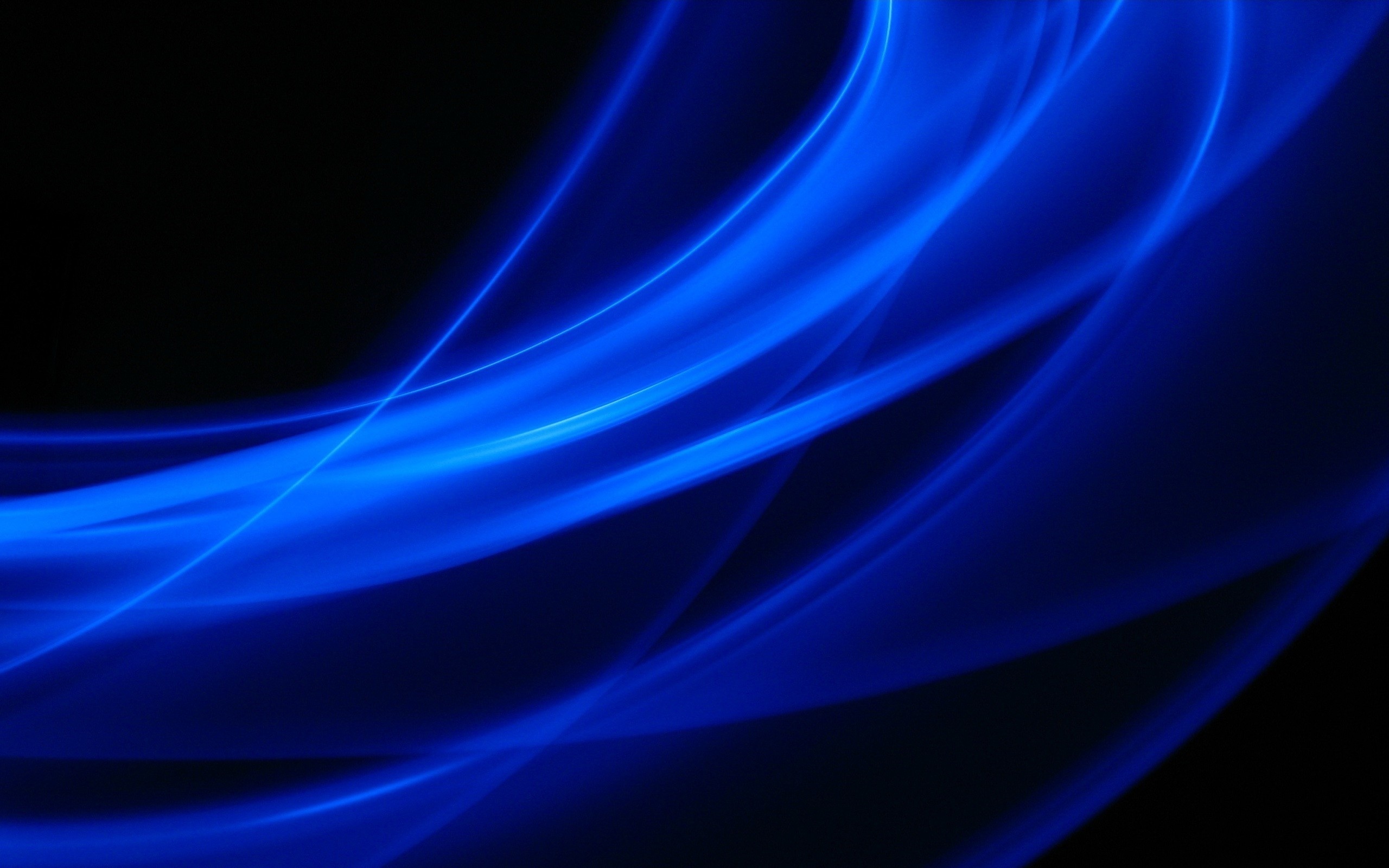 Складіть свою формулу успеху, використовуючи наступні  позначення:

Г – гени, спадковість, інтелектуальний     природній потенціал.С – сприятливе  соціальне  середовище, сімейне виховання, матеріальні   можливості.Ш – шанс, шасливий збіг   обставин, зустріч  з  людьми, які  надали  допомогу. Ч – чітке  визначення життєвої мети .ЗП – завзятість  і  працьовитість.

Що, на ваш погляд, ще  треба сюди додати ?
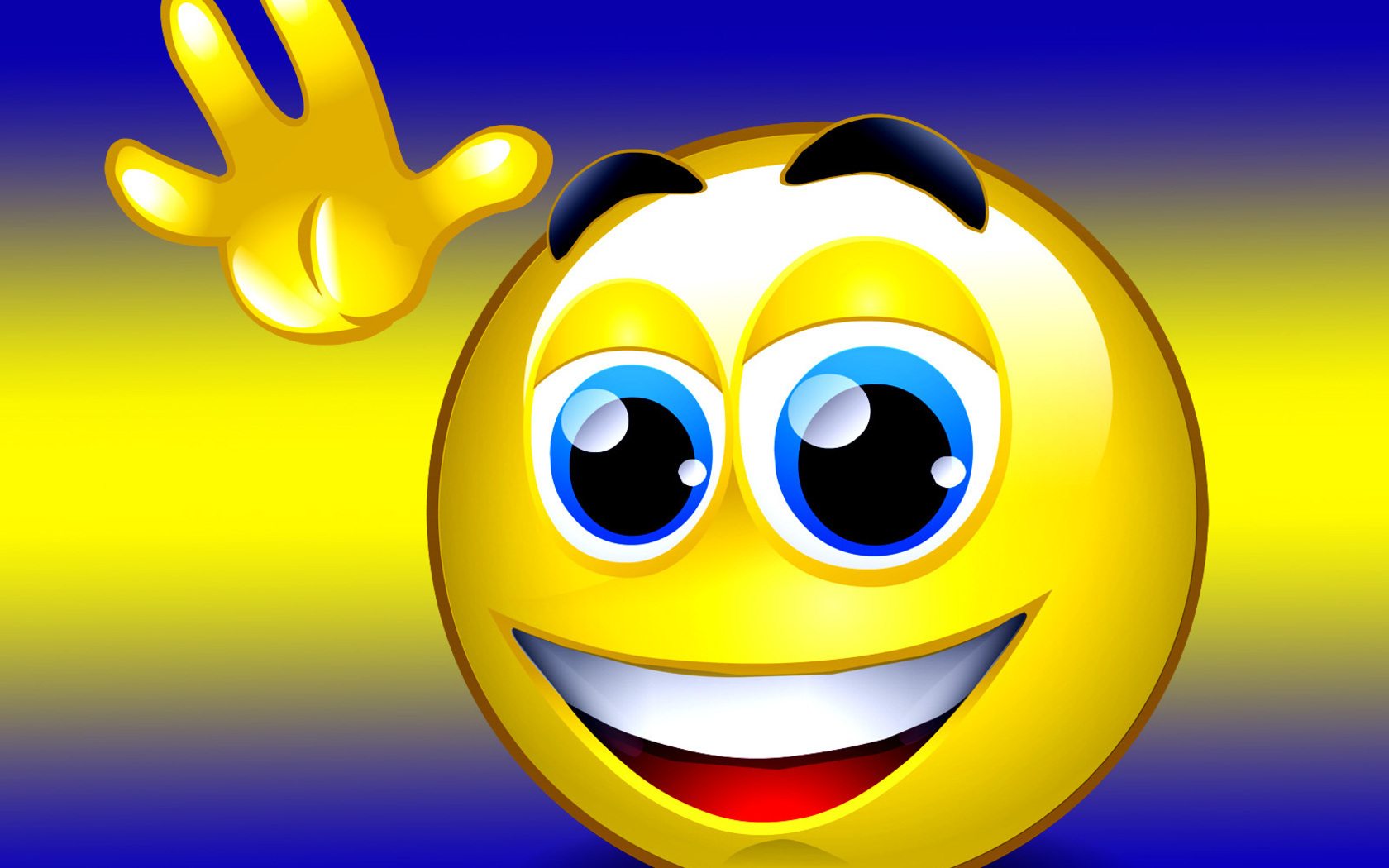 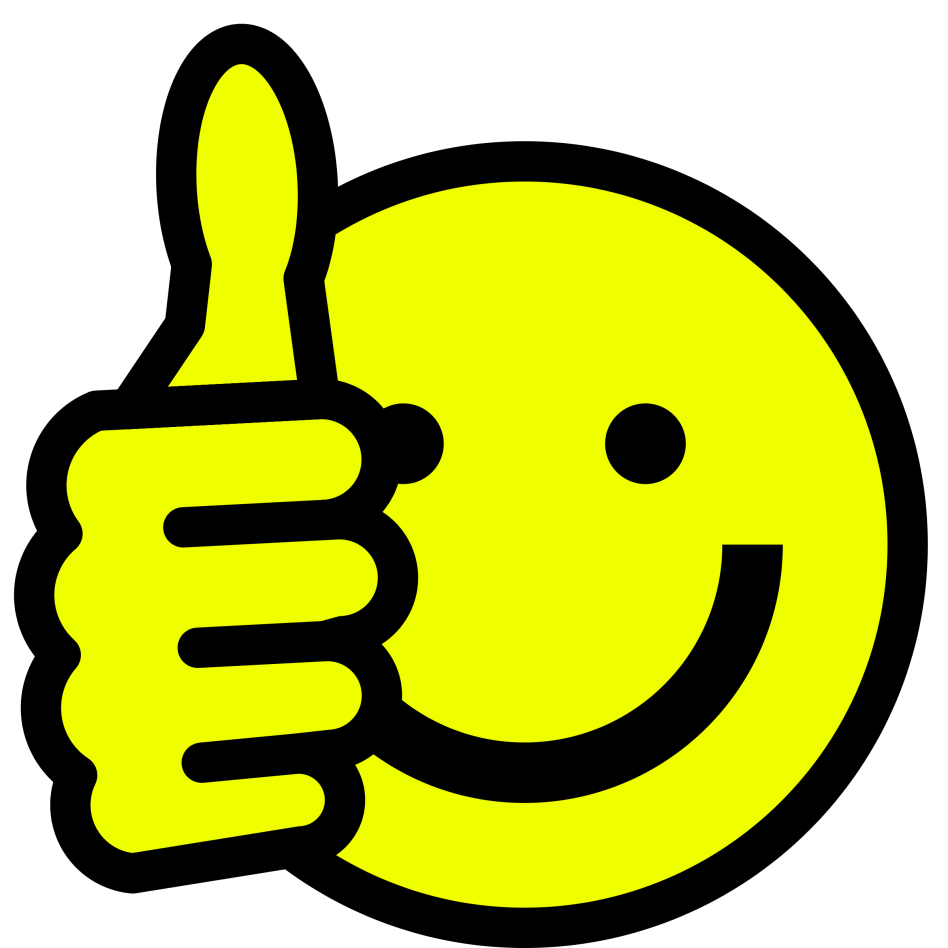 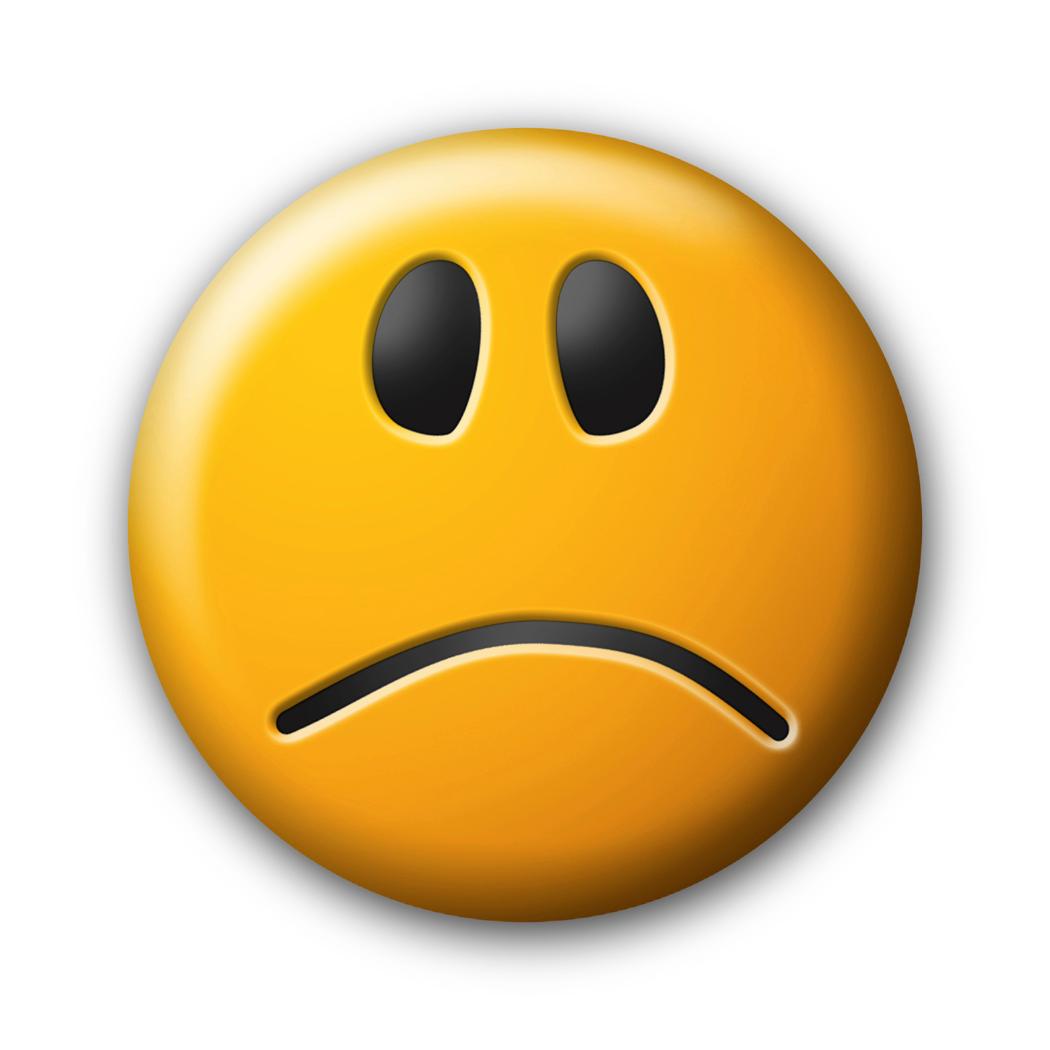 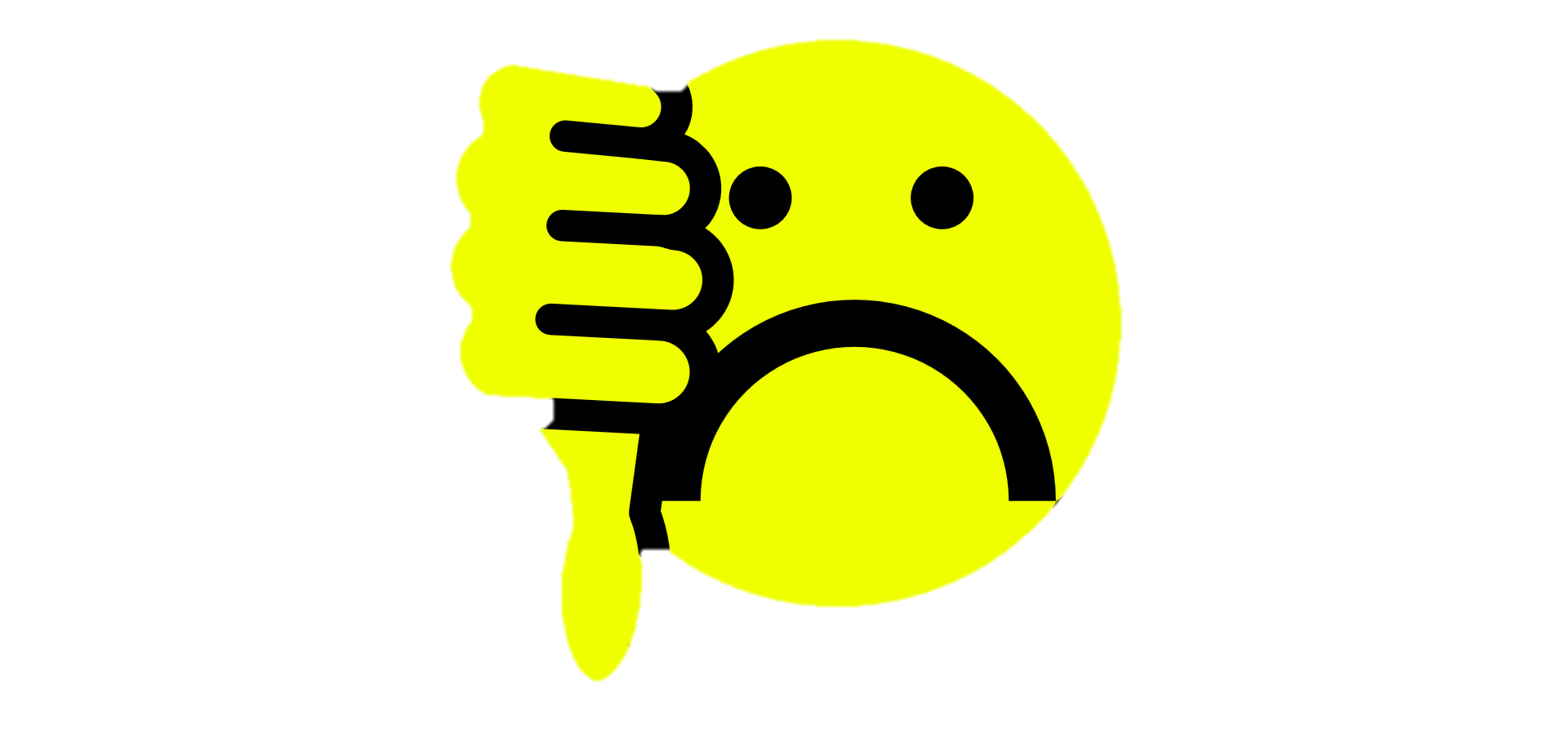 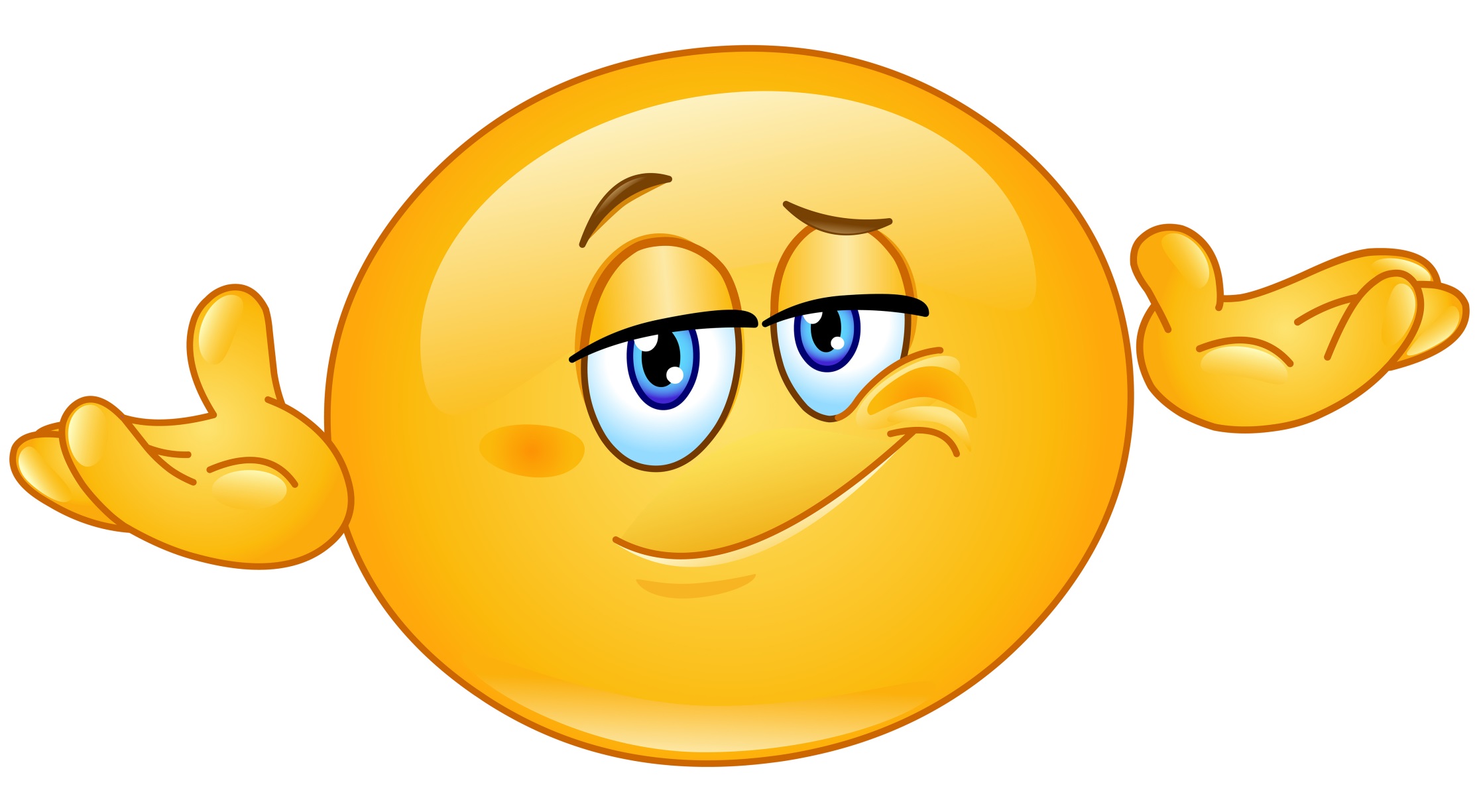